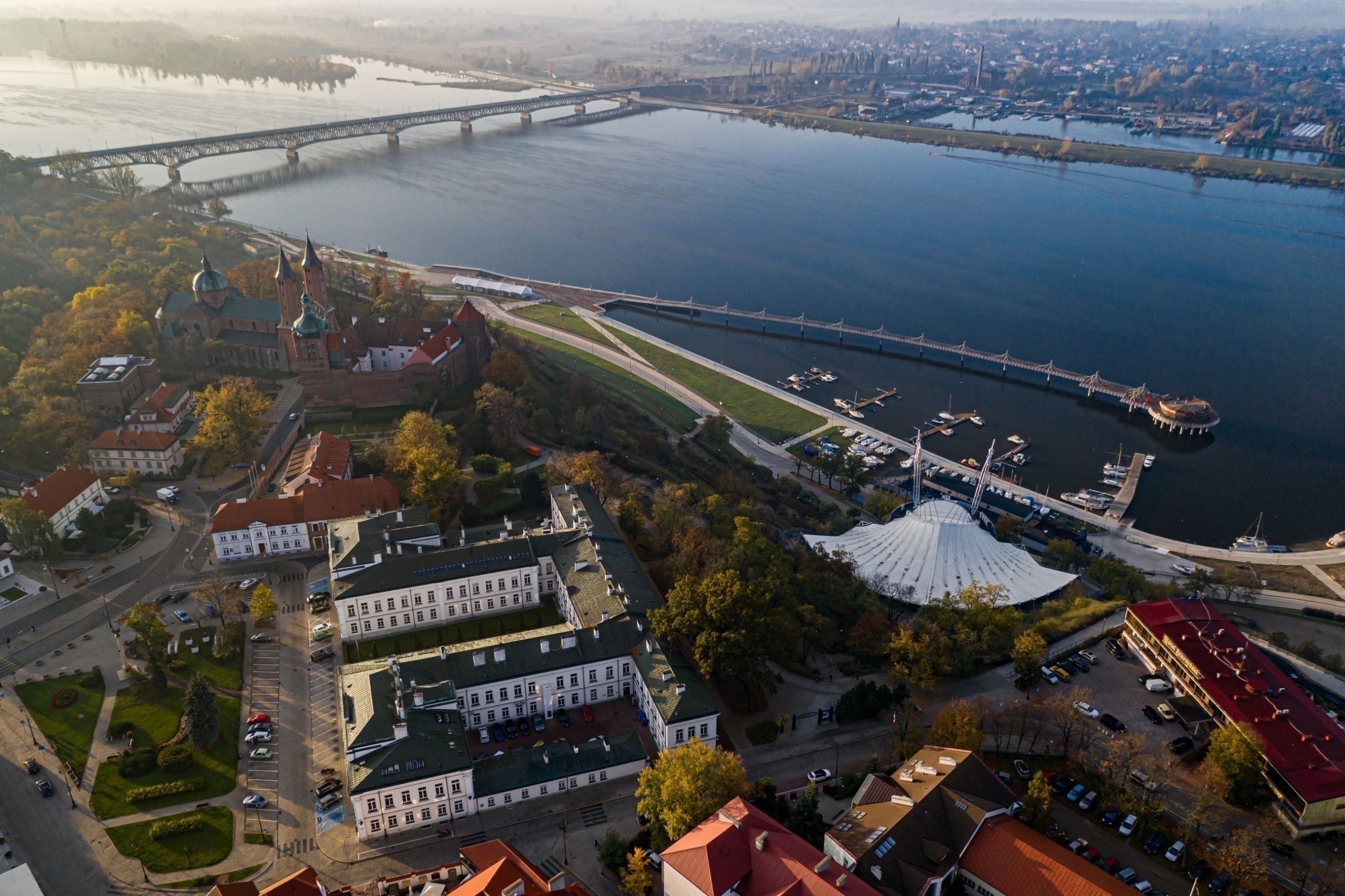 Budżet Płocka na 2020 rok
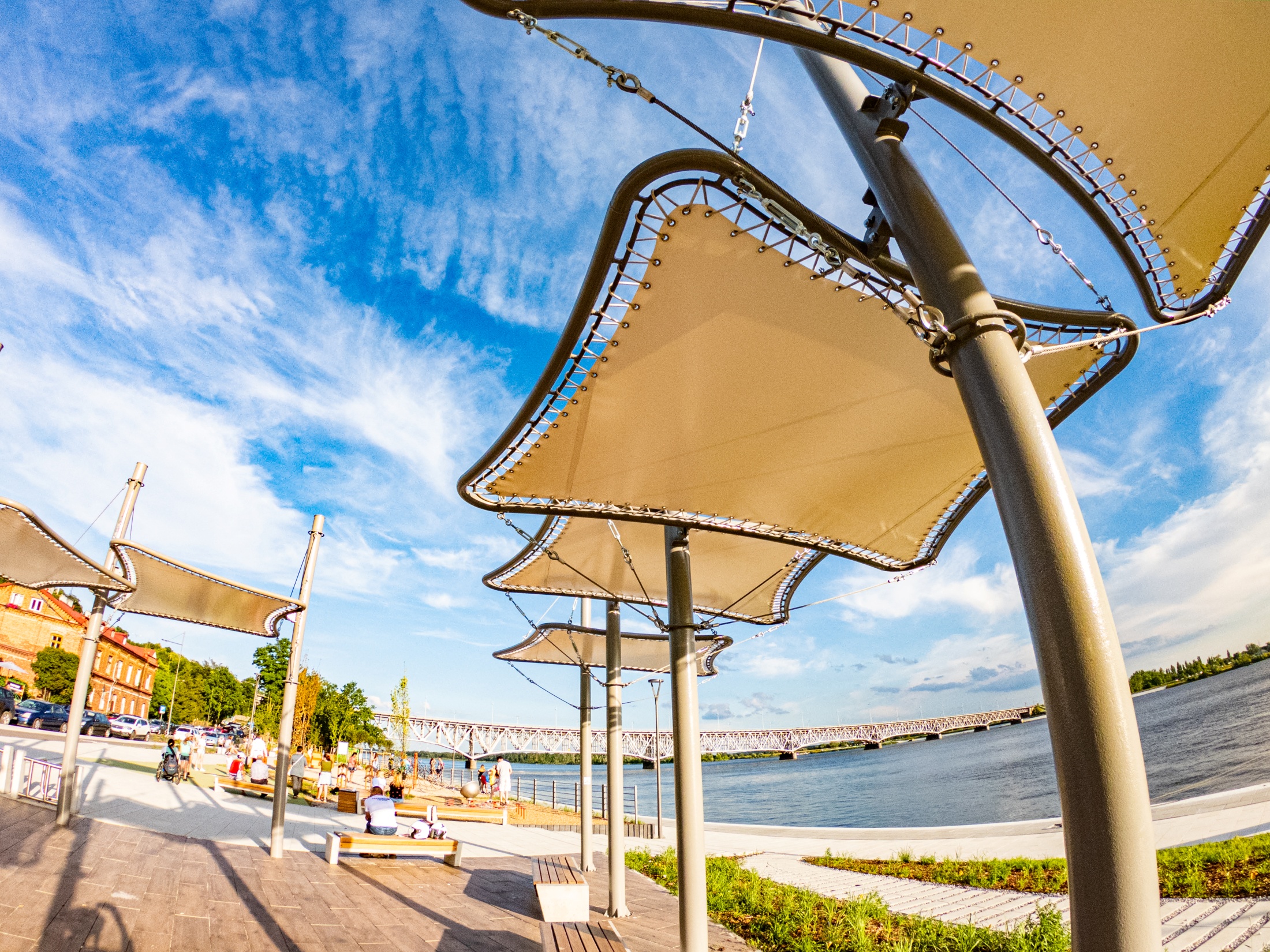 Dochody   1.115.400.000 zł
243,00 mln zł     – podatek od nieruchomości (22% dochodów ogółem),
 259,20 mln zł     – udziały w podatkach budżetu państwa (23%),   				    w tym (PIT – 199,2 mln zł, CIT – 60,0 mln zł) 
 213,50 mln zł      – subwencja ogólna – (19%)
 183,10 mln zł      – dotacje celowe z budżetu państwa (16%)
   52,70 mln zł      – środki pochodzące z budżetu Unii Europejskiej (5%)
 163,90 mln zł      – pozostałe (15%)
Bulwary wiślane zostały zmodernizowane przy wsparciu środkami z Unii Europejskiej
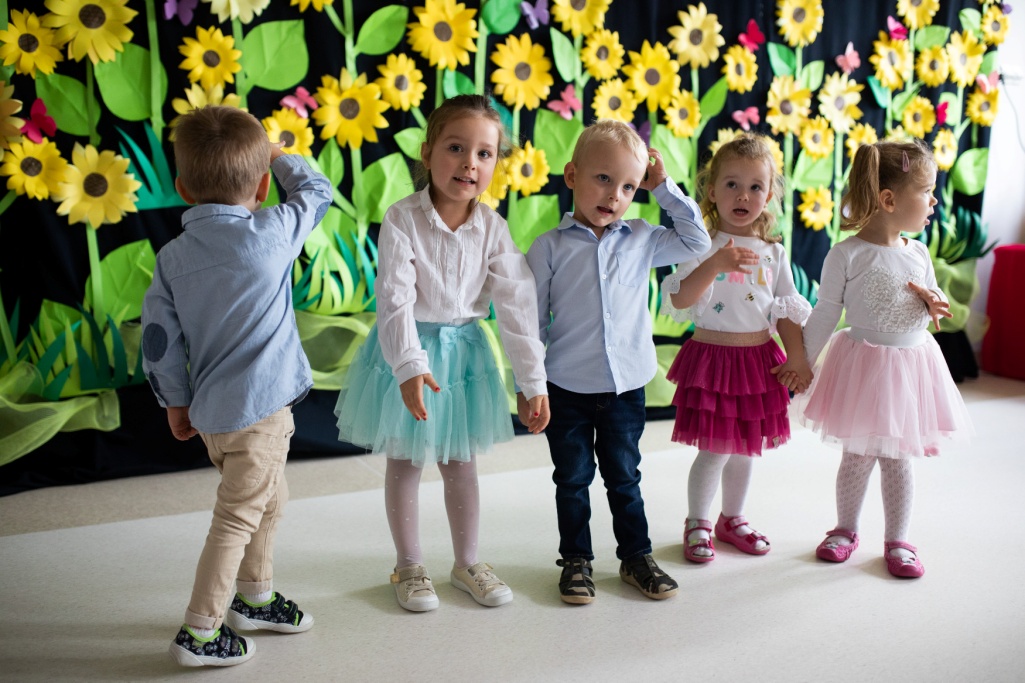 Wydatki 1.173.800.000 zł
w tym wydatki bieżące – 927,1 mln zł
358,70 mln zł    –  oświata
 216,40 mln zł    –  pomoc społeczna
   71,90 mln zł    –  administracja publiczna
   53,80 mln zł    – gospodarka komunalna	                                i ochrona środowiska
   45,70 mln zł    – transport i łączność
   28,90 mln zł    – „janosikowe”
   26,80 mln zł    – kultura i ochrona                                dziedzictwa narodowego
 124,90 mln zł    – pozostałe wydatki
Występ dzieci z MP 6 podczas uroczystego otwarcia placówki po remoncie
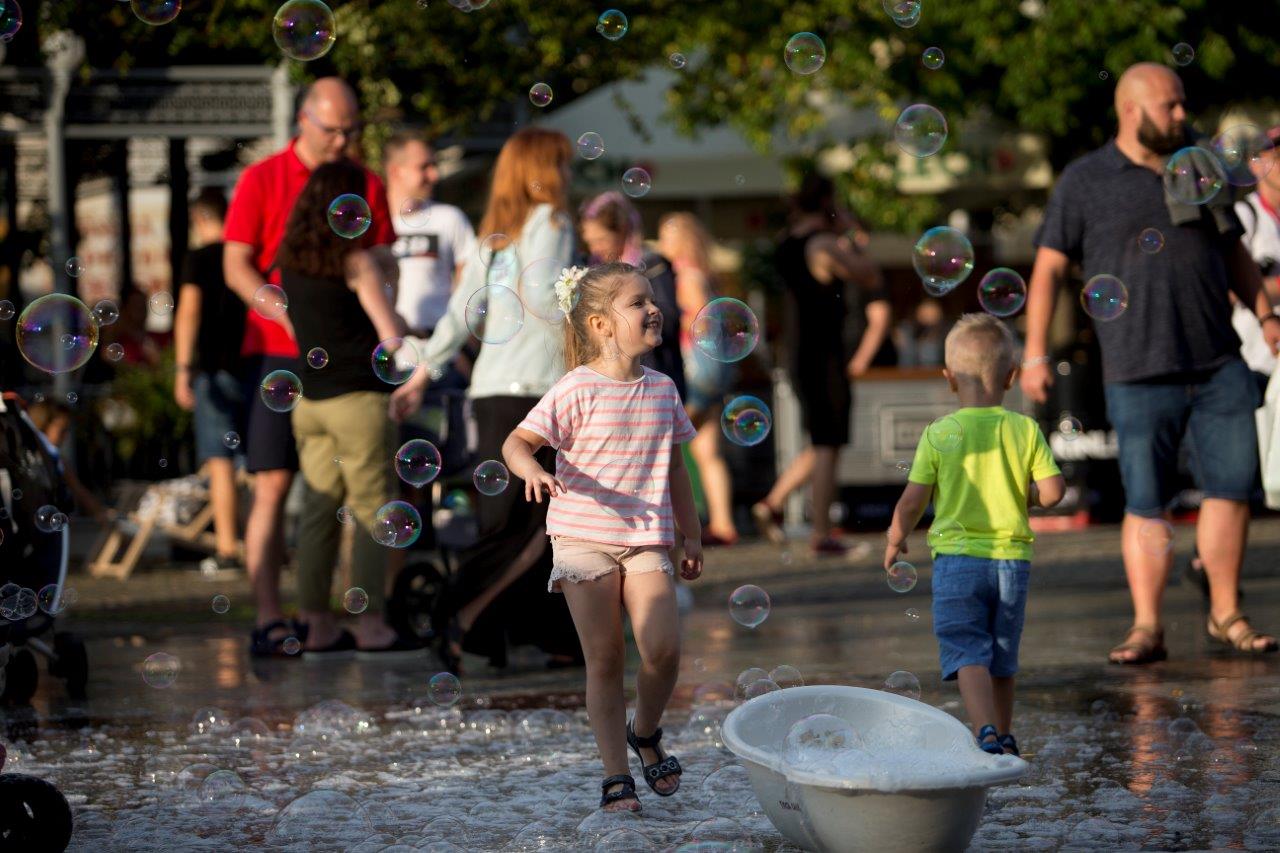 Audioriver na Starym Rynku
Wydatki 1.173.800.000 zł
w tym wydatki majątkowe – 246,7 mln zł
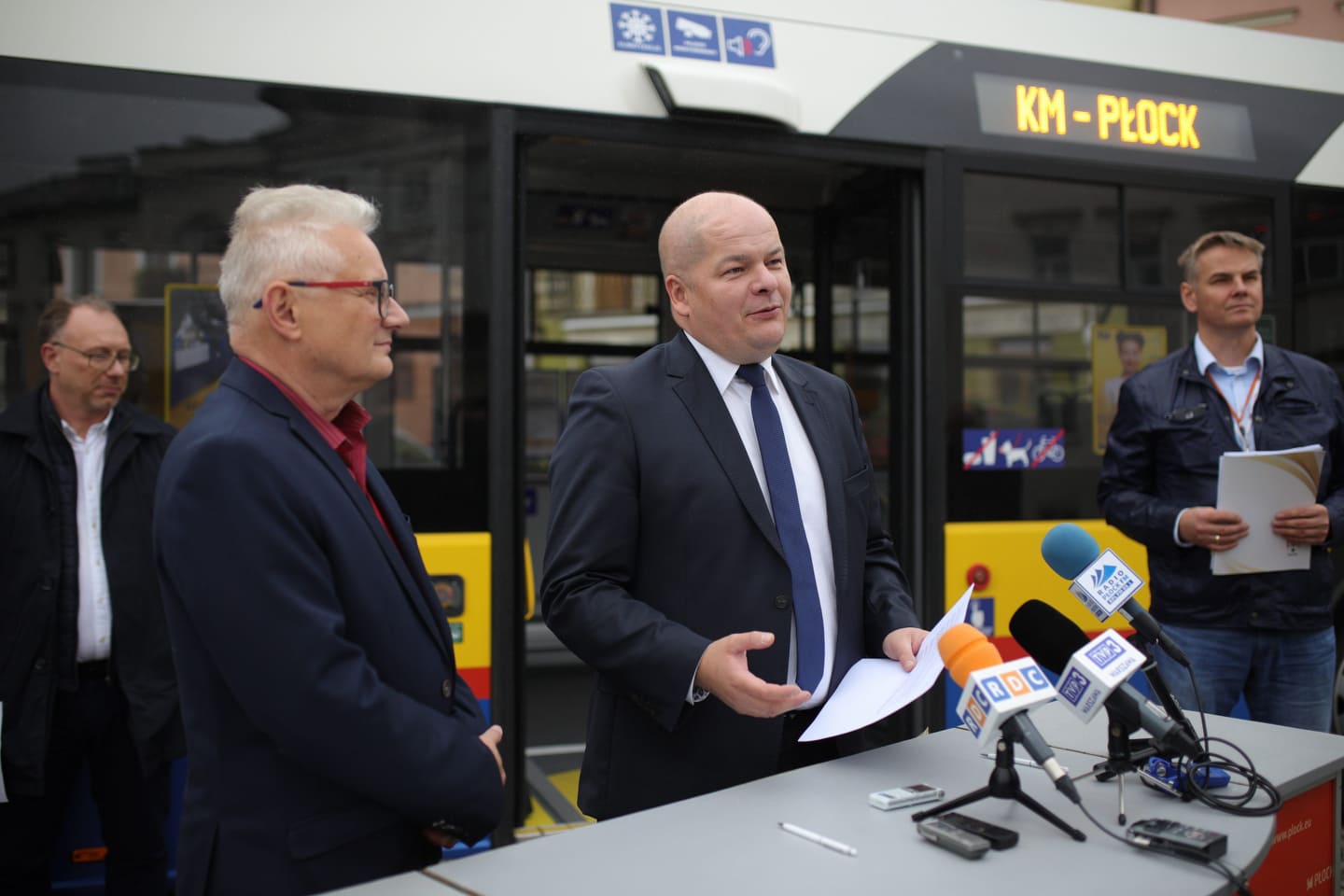 120,3 mln zł   –   transport i łączność
   60,7 mln zł   –   kultura fizyczna
   22,3 mln zł   –   pozostałe wydatki
   19,0 mln zł   –   oświata i wychowanie
   17,8 mln zł   –   gospodarka mieszkaniowa
    6,6 mln zł   –   gospodarka komunalna	                              i ochrona środowiska
Podpisanie umowy na autobusy niskoemisyjne
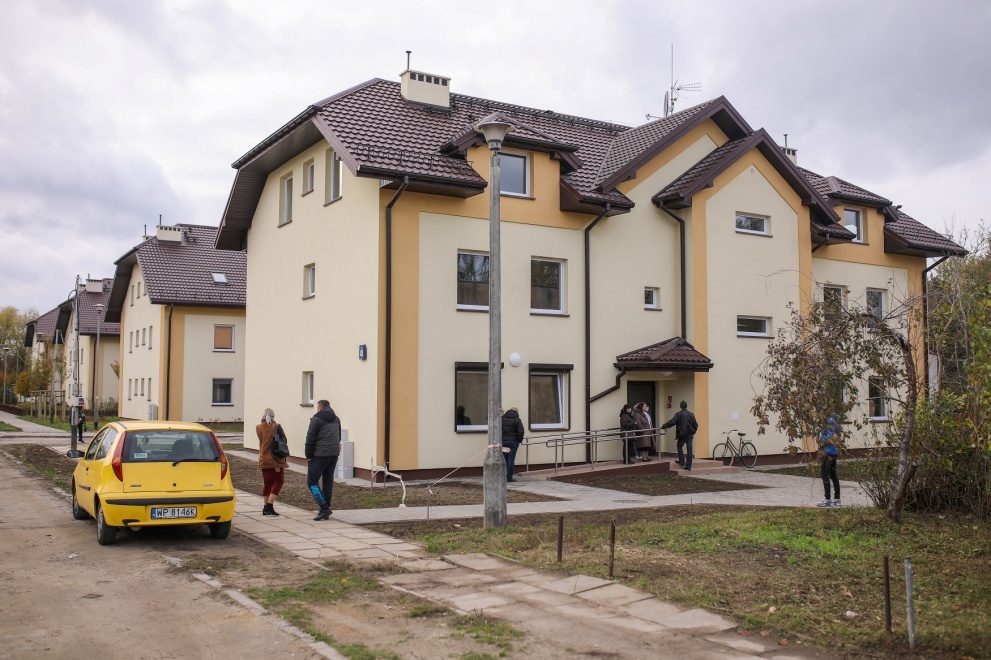 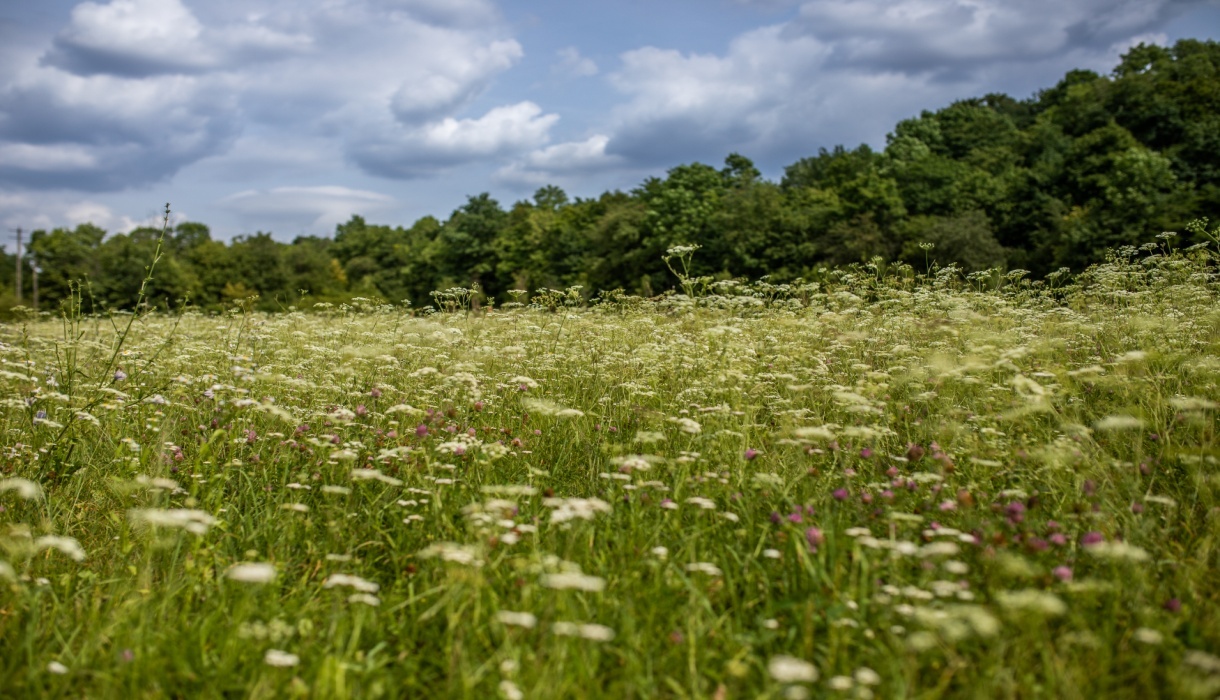 Łąka kwietna w Jarze Brzeźnicy
Nowy blok z mieszkaniami komunalnymi na osiedlu Miodowa Jar
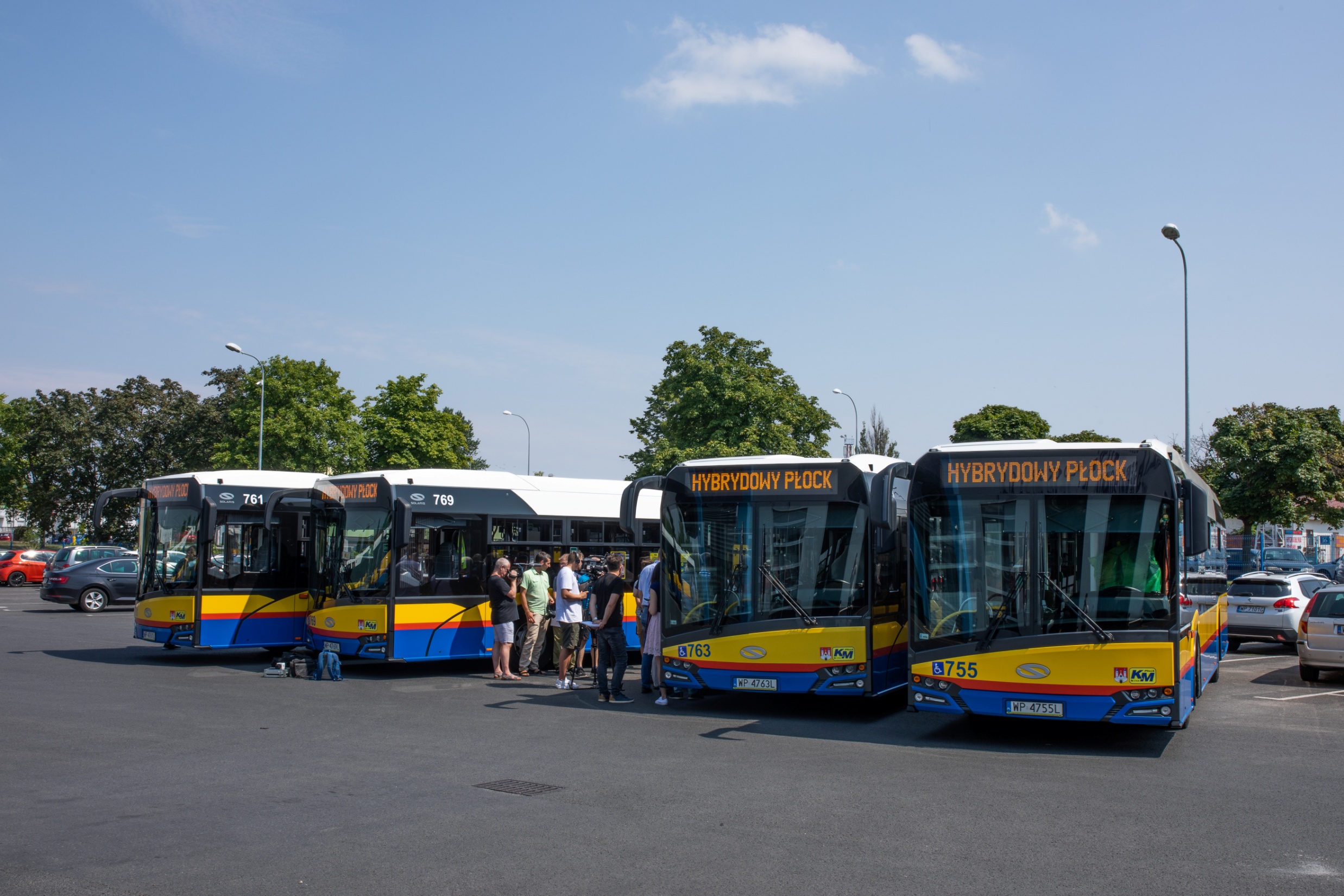 Wybrane inwestycje w 2020  r.
42,5 mln zł – rozwój infrastruktury zrównoważonej mobilności                          miejskiej II etap
między innymi:
– przebudowa al. Kilińskiego
– zakup ośmiu niskoemisyjnych autobusów (4 hybrydy i 4 z silnikami diesla    spełniającymi normy Euro 6
– budowa nowego wiaduktu nad torami, prowadzącego do zoo
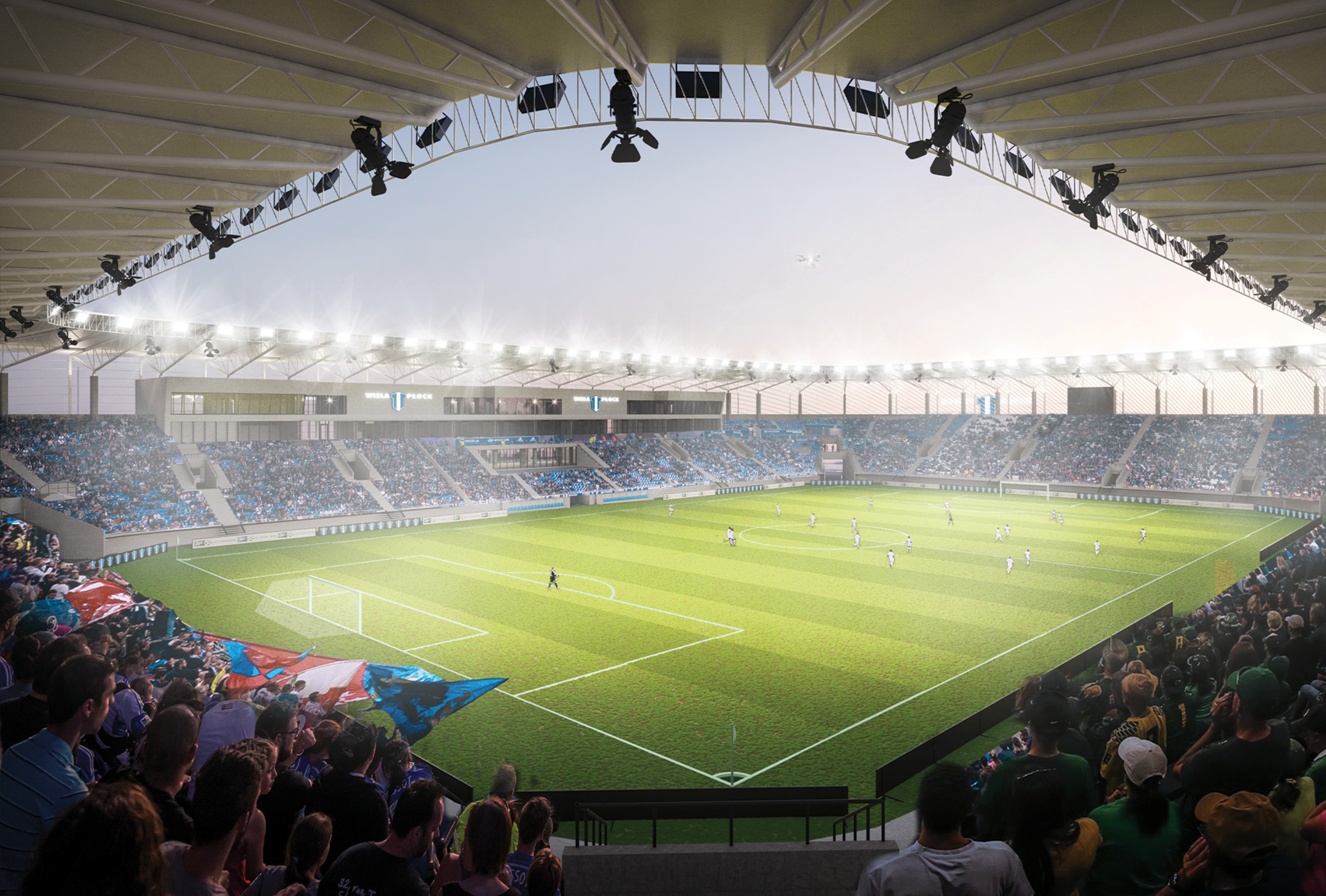 Wybrane inwestycje w 2020  r.
37,5 mln zł – modernizacja stadionu im. Kazimierza Górskiego                       przy ul. Łukasiewicza 34
    7 mln zł  – opracowanie dokumentacji projektowo-kosztorysowej                       sali koncertowej oraz wykup nieruchomości                       na  placu Nowy Rynek 
    2 mln zł  – modernizacja i rozbudowa budynku                       Urzędu Stanu Cywilnego
Stadion - wizualizacja
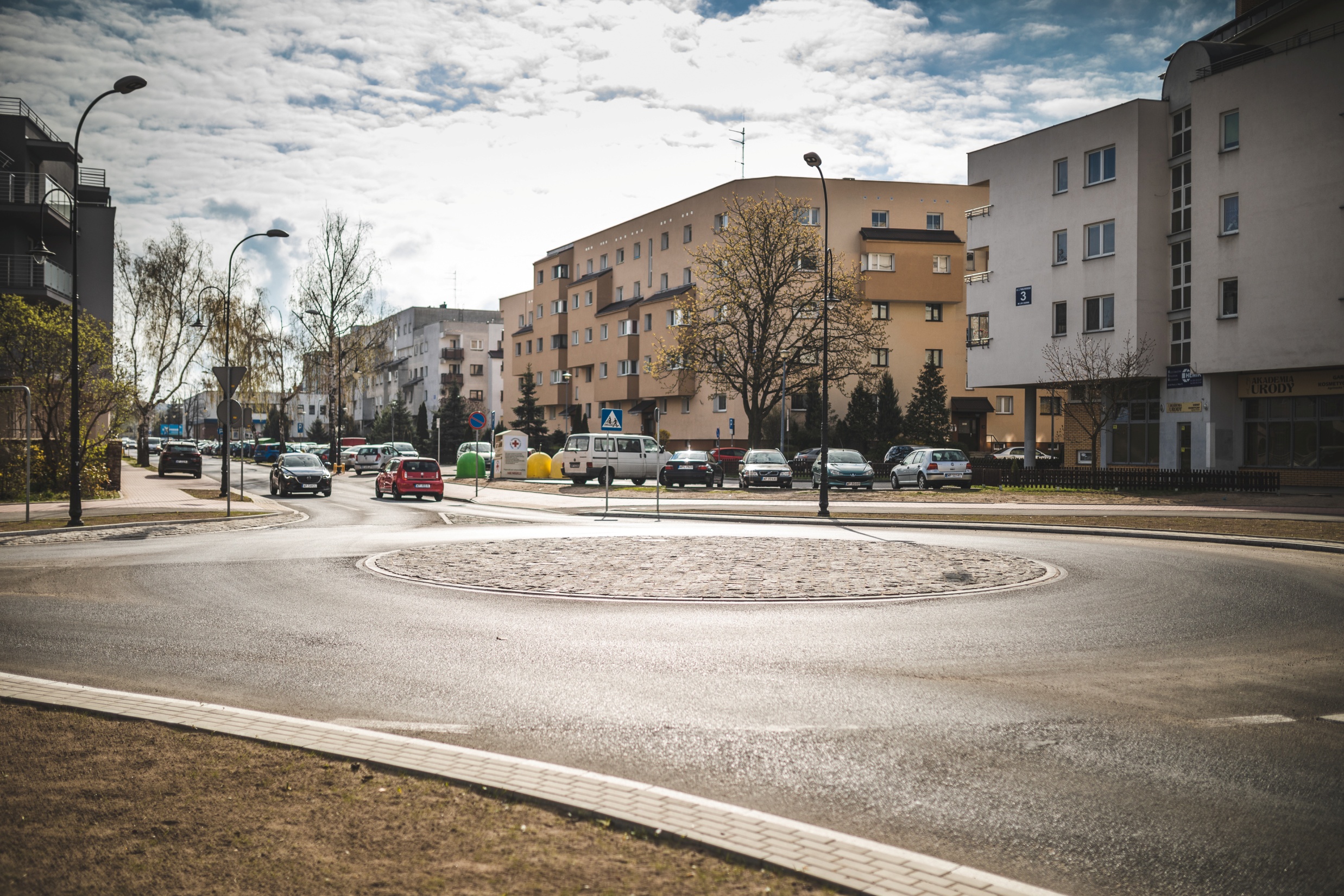 ul. 3 Maja
Wybrane inwestycje w 2020  r.
8,8 mln zł – budowa ulicy Parcele wraz z brakującą infrastrukturą
 5,7 mln zł – rozbudowa i przebudowa dróg na osiedlu Radziwie 
 3,8 mln zł – rozbudowa ul. Boryszewskiej na osiedlu Podolszyce Północ
 3,7 mln zł – przebudowa ul. Kredytowej
 2,5 mln zł – przebudowa ul. 3 Maja od łącznika do al. Kilińskiego
 1,5 mln zł – przebudowa alei Spacerowej
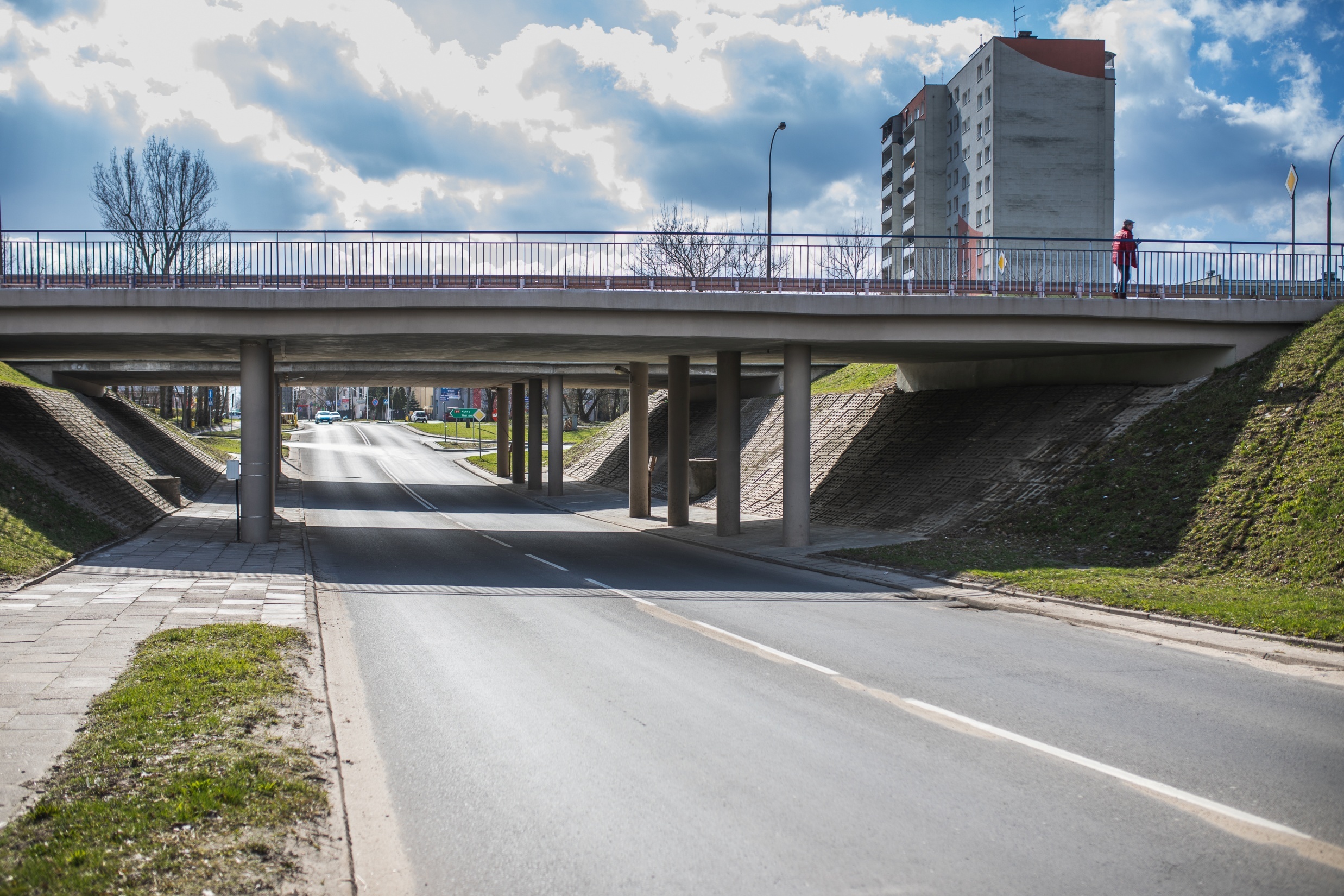 Wiadukty w al. Piłsudskiego
Wybrane inwestycje w 2020  r.
5 mln zł – budowa ulic: Staszica, Heweliusza, Kołłątaja, Kopernika,                  Stodółkiewicza, Krzywickiego, Kolberga, Rozego                 wraz z odwodnieniem terenu i przebudową sieci kanalizacji                 deszczowej w ulicach Chopina i Spółdzielczej
2 mln zł – budowa zbiornika retencyjnego wraz z I etapem budowy dróg                  osiedlowych w zachodniej części osiedla Radziwie
1 mln zł – połączenie komunikacyjne osiedli Imielnica – Podolszyce Południe
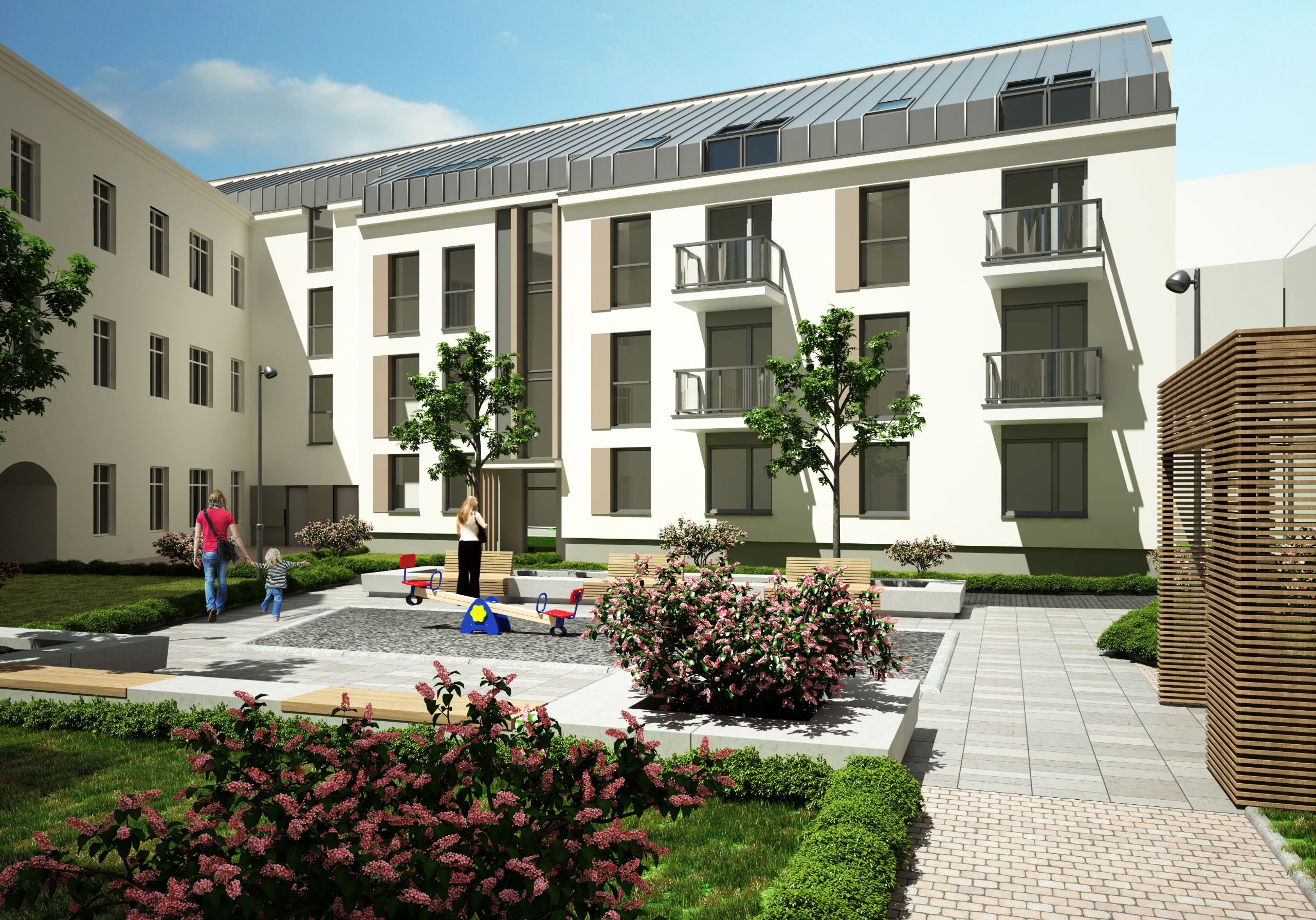 Blok przy ul. Sienkiewicza 38, II etap inwestycji - wizualizacja
Wybrane inwestycje w 2020  r.
3 mln zł – budowa budynku mieszkalnego (oficyny lewej) przy ul. Sienkiewicza 38                  oraz budynku mieszkalno-usługowego przy ul. Kaczmarskiego
2 mln zł – budowa obiektu mieszkalnego i żłobka przy ul. Kazimierza Wielkiego 52                  oraz przebudowa i rozbudowa kamienicy przy ul. Kościuszki 3                 z przeznaczeniem na mediatekę i Mieszkania na start  
2 mln zł – adaptacja budynku mieszkalnego przy ul. Kalinowej                  na potrzeby placówki opiekuńczo-wychowawczej
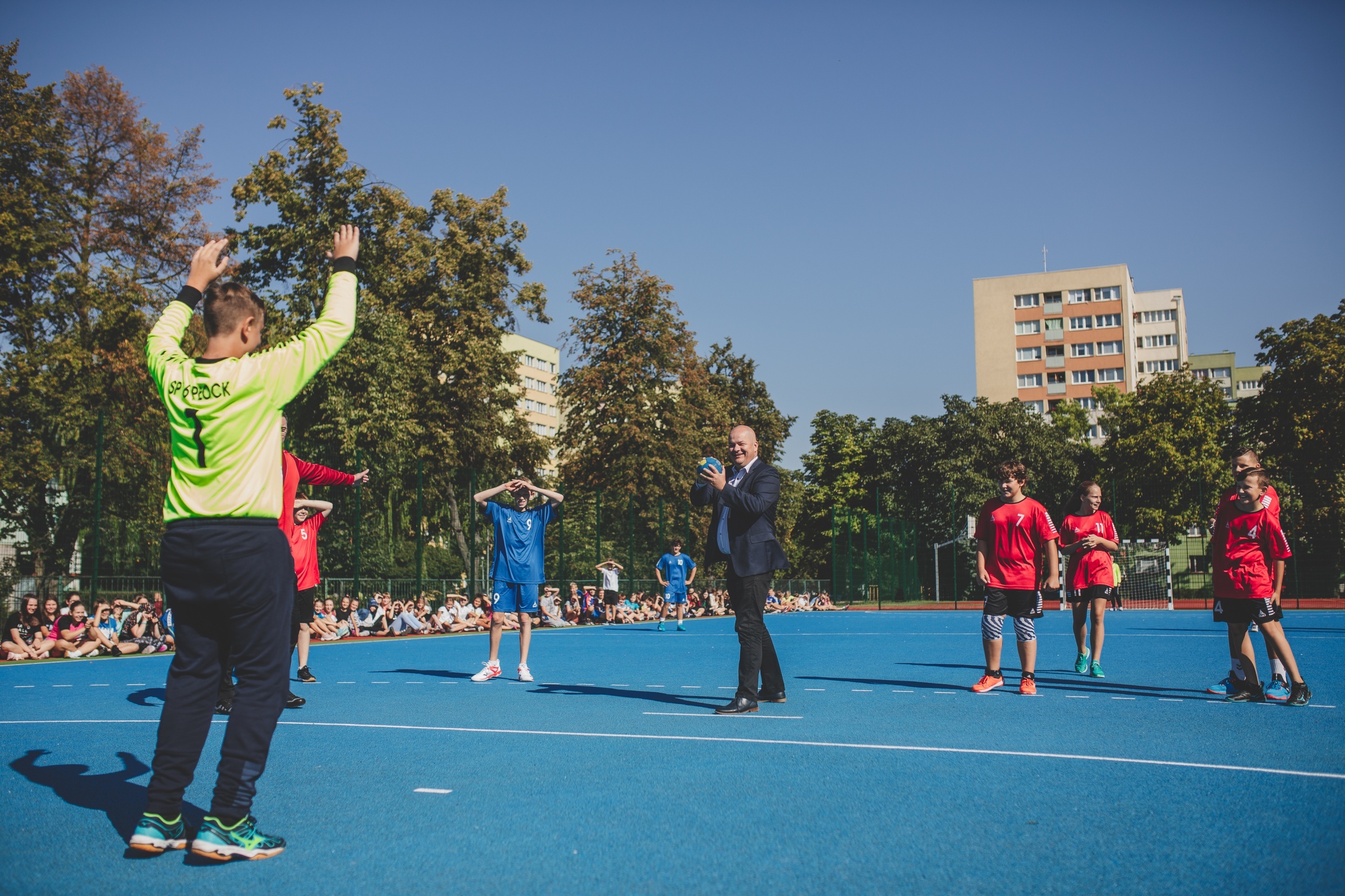 Wybrane inwestycje w 2020  r.
5,5 mln zł    – budowa nowej siedziby Miejskiego Przedszkola nr 17
1,5 mln zł     – budowa boiska do piłki nożnej oraz wielofunkcyjnego boiska do gry                         w piłkę ręczną, siatkówkę i koszykówkę przy ul. Wiścickiego
1 mln zł        – modernizacja bloku żywieniowego Miejskiego Przedszkola nr 33
800 tys. zł    – budowa boiska, ciągów pieszych oraz zagospodarowanie terenu                        przy Zespole Szkół Usług i Przedsiębiorczości
Otwarcie obiektów sportowych przy Szkole Podstawowej nr 16
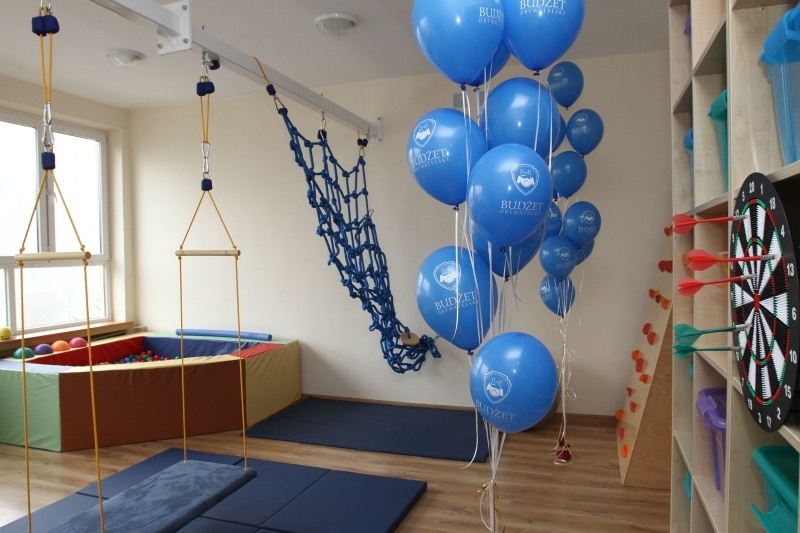 Wybrane inwestycje w 2020  r.
Projekty z Budżetu Obywatelskiego Płocka
1,5 mln zł – rozbudowa Centrum Terapeutyczno-Rehabilitacyjnego                     przy SOSW nr 2
460 tys. zł – remont Rogatki Warszawskiej (Filia nr 2 Książnicy Płockiej)
220 tys. zł – wieże lęgowe dla jerzyków na osiedlu Dworcowa
  16 tys. zł – sala do terapii sensorycznej „Miodowe wzgórze” przy SP nr 17
Sala terapii sensorycznej w SP nr 18 – projekt zrealizowany w I edycji BOP
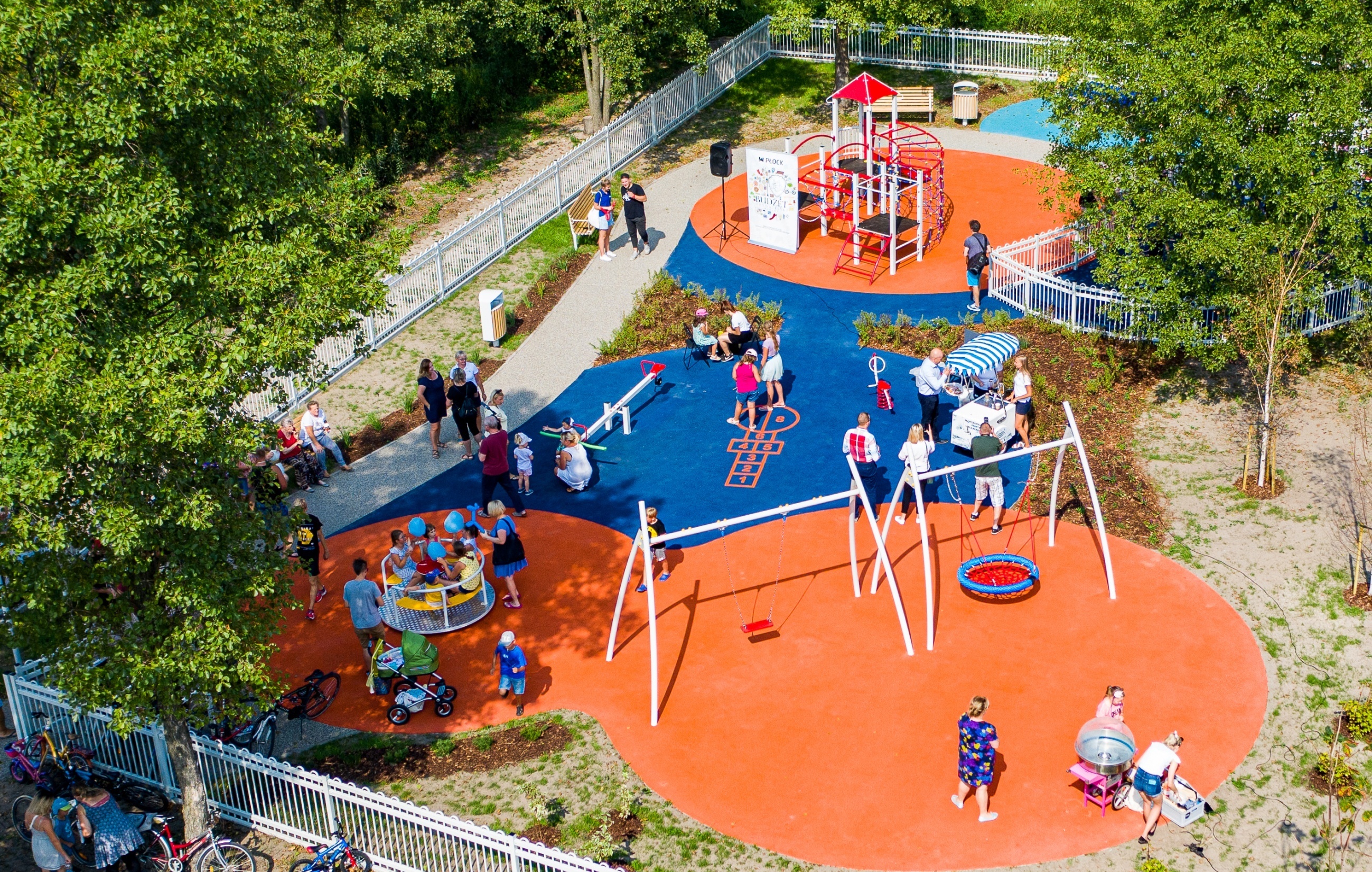 Wybrane inwestycje w 2020  r.
Projekty z Budżetu Obywatelskiego Płocka
Plac zabaw i siłownia terenowa 
przy ul. Tokarskiej
637 tys. zł – plac zabaw (w tym urządzenia dla dzieci z niepełnosprawnością)                      oraz  siłownia pod chmurką przy ul. Borowickiej 
630 tys. zł – budowa boiska do teqballa na terenie SP nr 21
528 tys. zł – budowa boiska do gry w piłkę ręczną przy SP nr 21
500 tys. zł – przebudowa placu zabaw na terenie MP nr 21
480 tys. zł – skwer rekreacyjny wraz z placem zabaw na osiedlu Dworcowa
472 tys. zł – plac zabaw i rekreacji dla dzieci i dorosłych przy SP nr 14
154 tys. zł – siłownia terenowa na terenie MP nr 2 na osiedlu Ciechomice
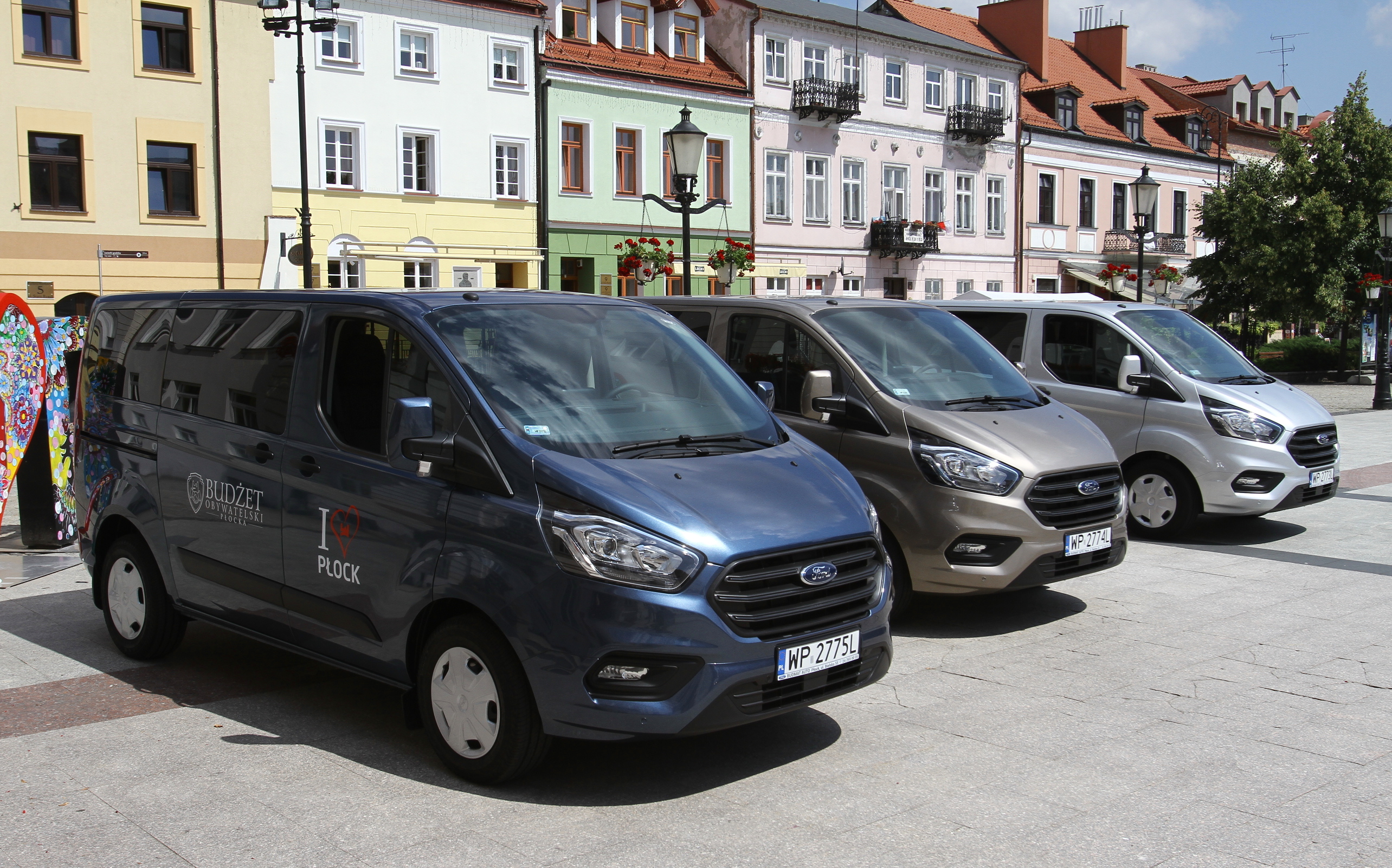 Busy kupione dla płockich szkół 
w ramach projektu BOP „Mobilna oświata”
Wybrane inwestycje w 2020  r.
Projekty z Budżetu Obywatelskiego Płocka
173 tys. zł – Studiobus – zakup busa do przewozu dzieci na koncerty                      oraz komputera wraz z oprogramowaniem do realizacji nagrań                      dla Szkoły Muzycznej
140 tys. zł – zakup samochodu dla Zespołu Szkół Usług i Przedsiębiorczości
  60 tys. zł – zakup samochodu osobowego do nauki jazdy dla uczniów                     Zespołu Szkół Zawodowych im.  M. Skłodowskiej-Curie („Elektryk”)
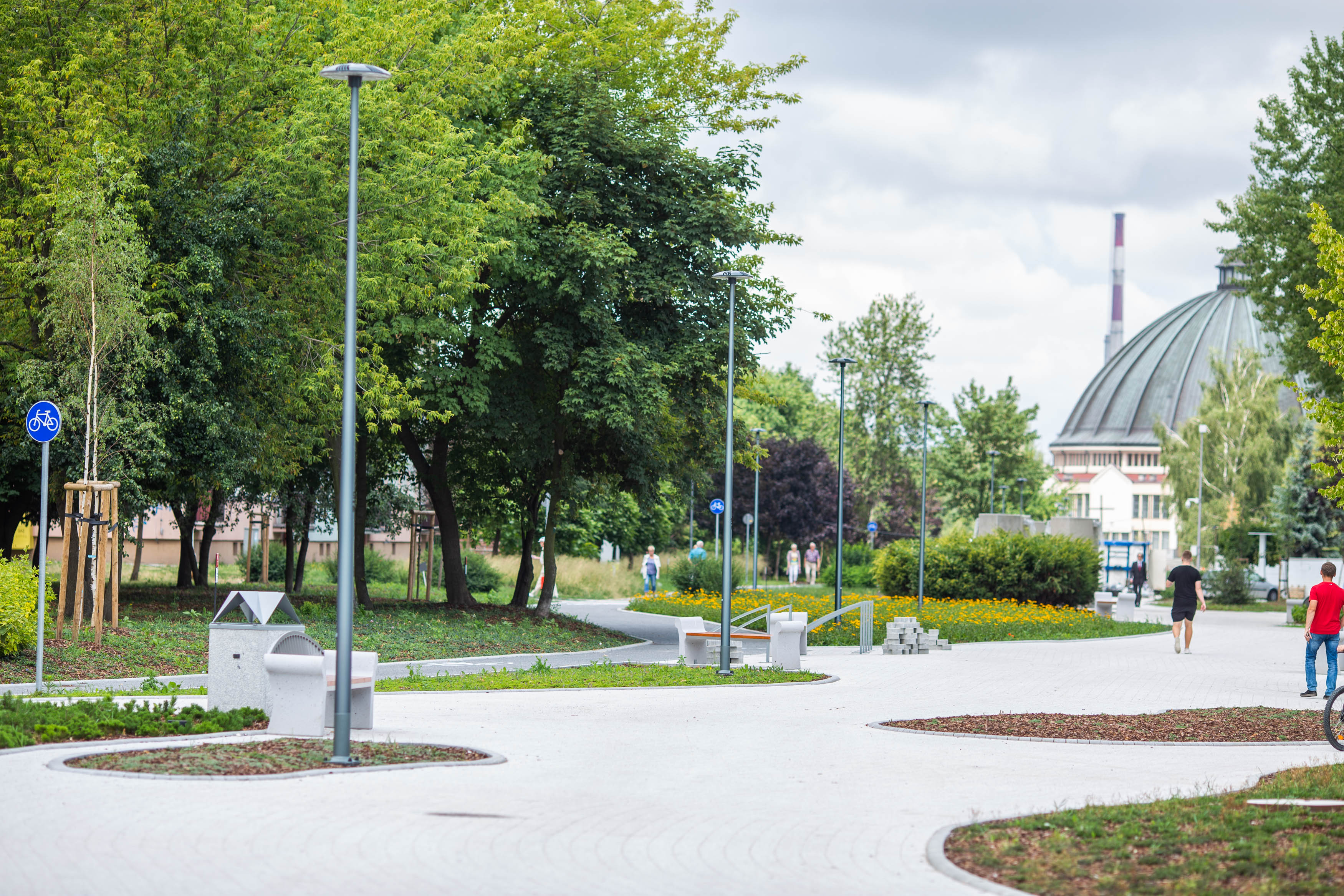 Wybrane inwestycje w 2020  r.
Aleja Roguckiego została wykonana przy wsparciu środkami z Unii Europejskiej w ramach zadania 
„Rozwój terenów zieleni w mieście Płocku”.  Z tego projektu dofinansowane zostało także  wykonanie skweru przy Wieży Ciśnień i przy ul. Hermana 
oraz na placu mjr. Mościckiego
2 mln zł – zagospodarowanie placu Mościckiego (kontynuacja prac) 
 1 mln zł – zagospodarowanie Parku nad Jarem na osiedlu Skarpa                   (w tym m.in. budowa boiska wielofunkcyjnego, doposażenie                               istniejącego placu zabaw i budowa ścieżek dla pieszych)
400 tys. zł – zagospodarowanie terenu po byłym przedszkolu                      przy ul. Braci Jeziorowskich
200 tys. zł – dotacje dla rodzinnych ogrodów działkowych
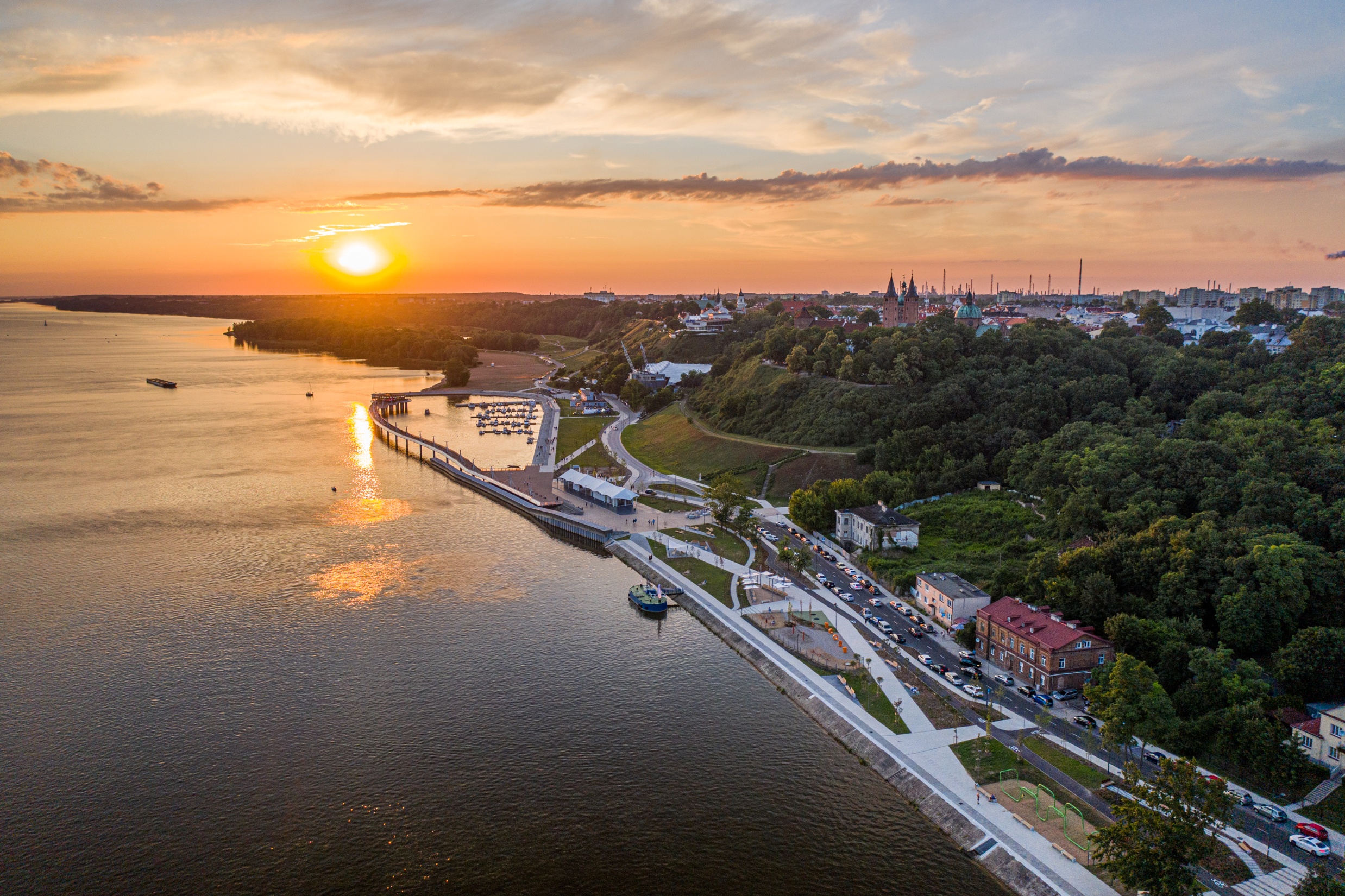 Dziękuję za uwagę
Prezydent Płocka
Andrzej Nowakowski